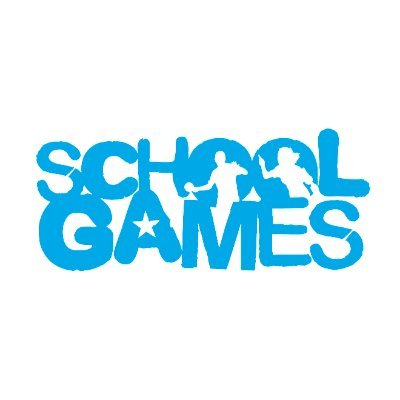 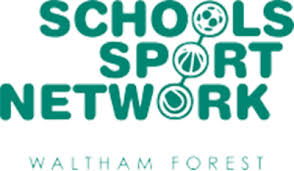 KS2
Primary at home challenges
Gym 2: Balance/Core strength challenge. 
Do each challenge at least 5 times. Don’t forget to try on both sides!
1. Balancing on your hands and knees can you stretch your L hand out in front of you? 
2. Can you stretch your L hand and R leg out at the same time? 
3. Can you try the other side (R hand and L leg)? 
4. Can you try step 1, 2 & 3 in a  front support shape? 
5. Can you do all the challenges above balancing an object on your back? Maybe a ball or a plastic cup?
6. Can you think of another challenge?
GOOD LUCK!
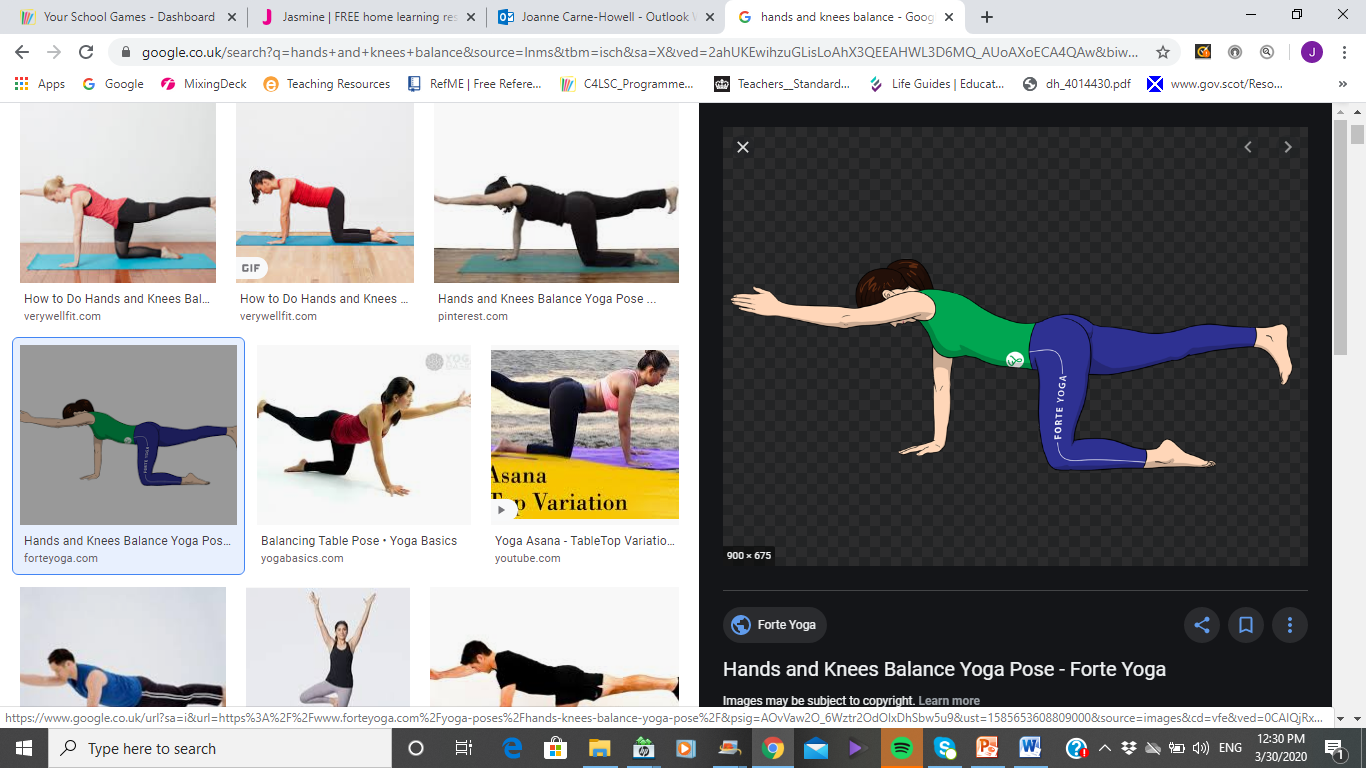 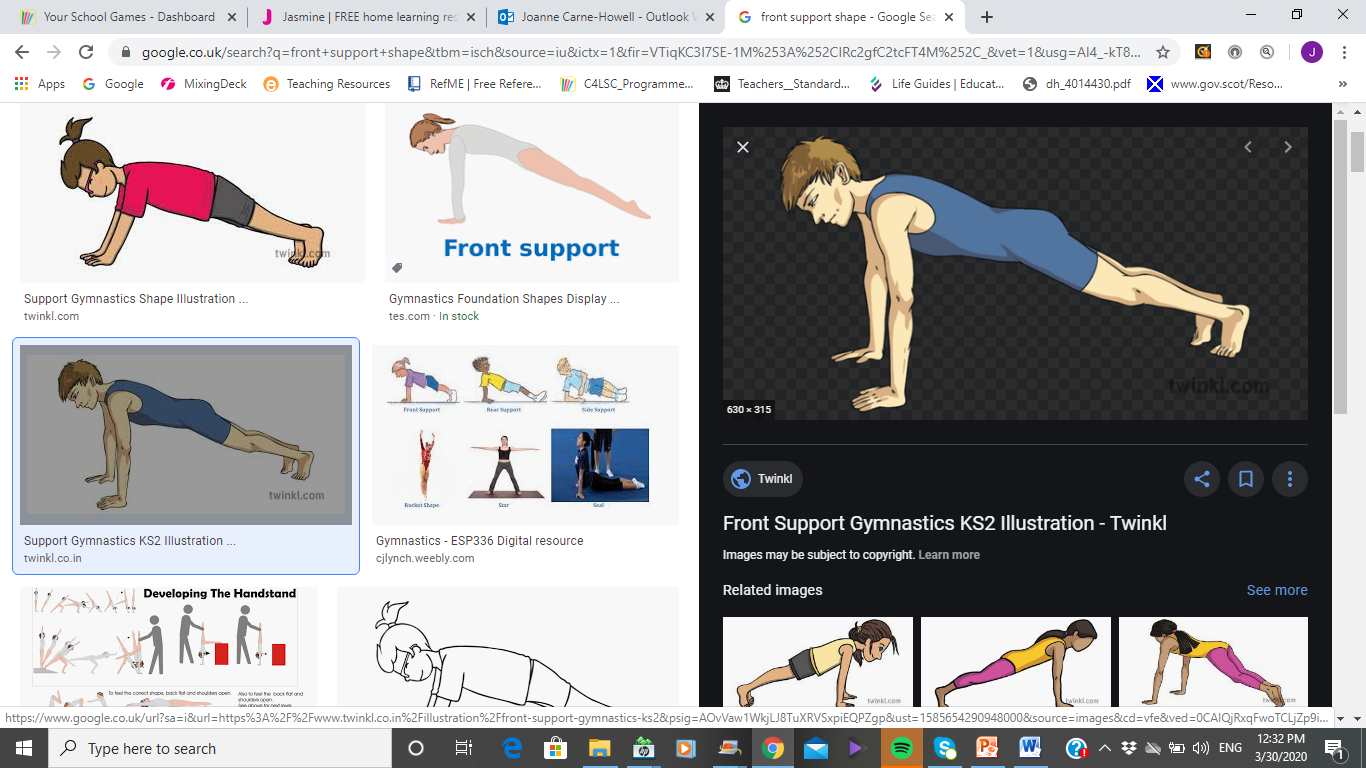 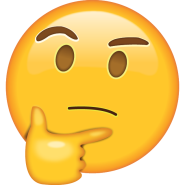 Can you challenge a family member?